Office of Disability Support Services
Study Abroad Student Pre-Departure Orientation Information
Who DSS Serves
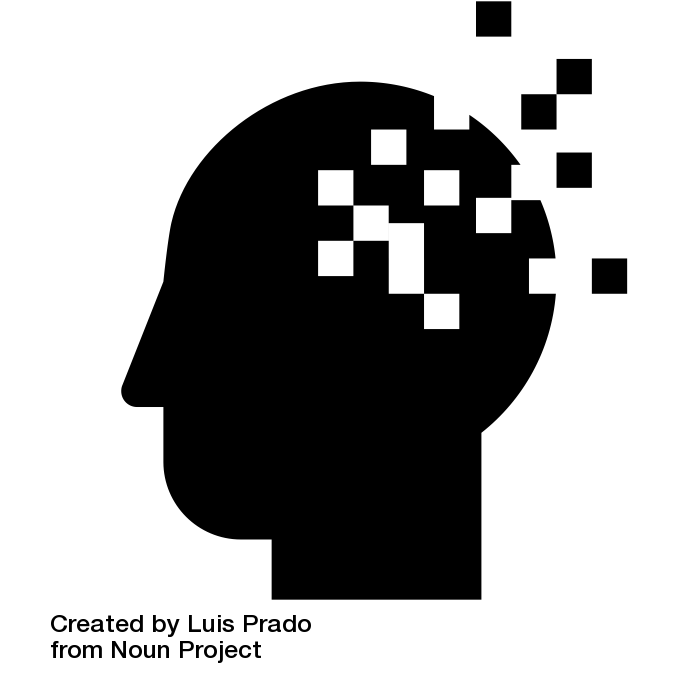 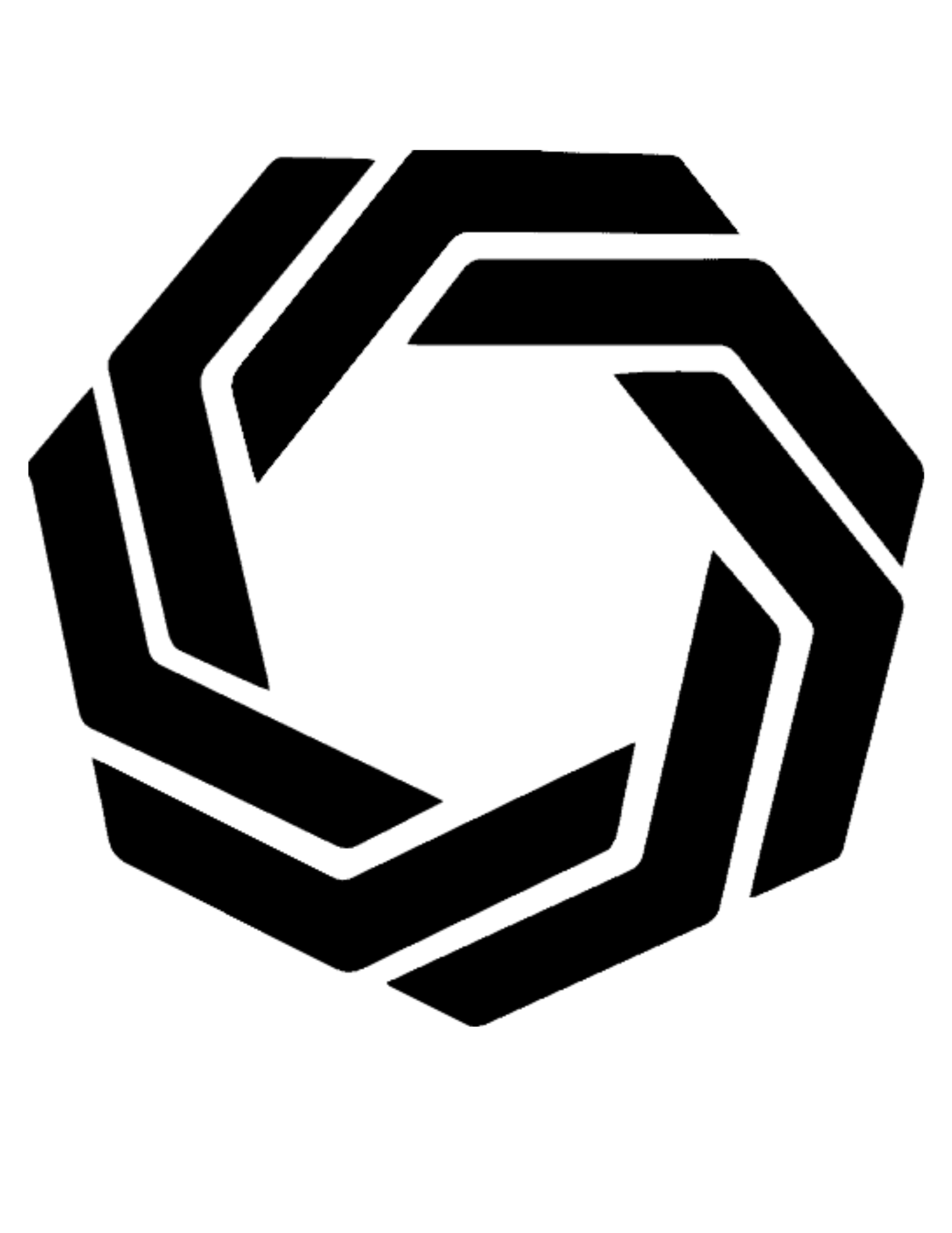 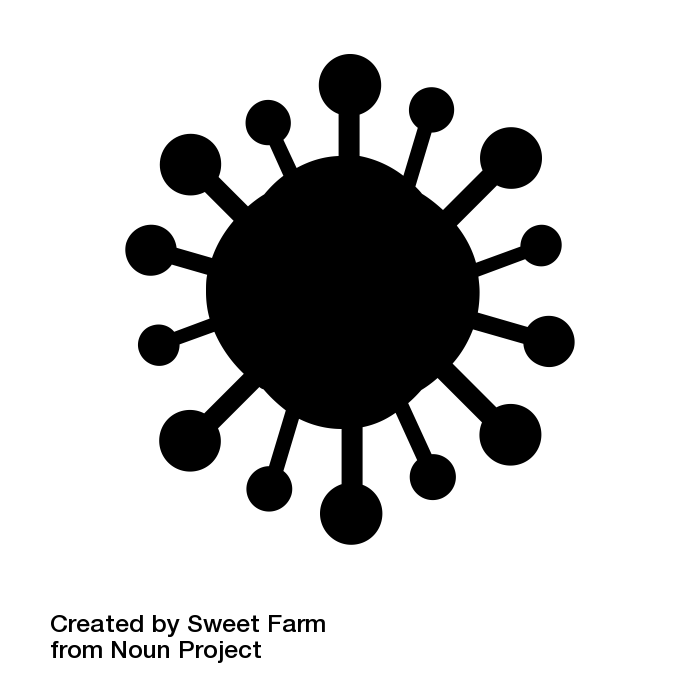 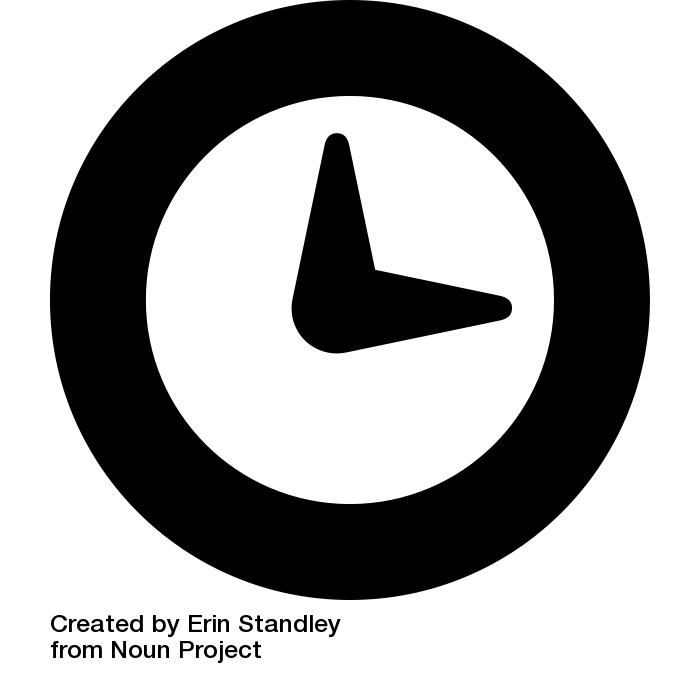 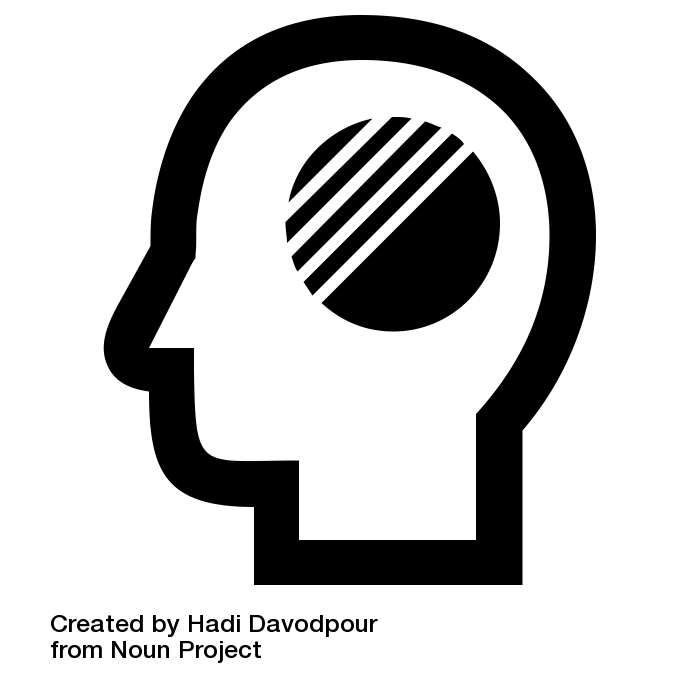 Chronic Health Conditions
Autism Spectrum Disorders
Learning Disabilities
Mental Health
ADHD
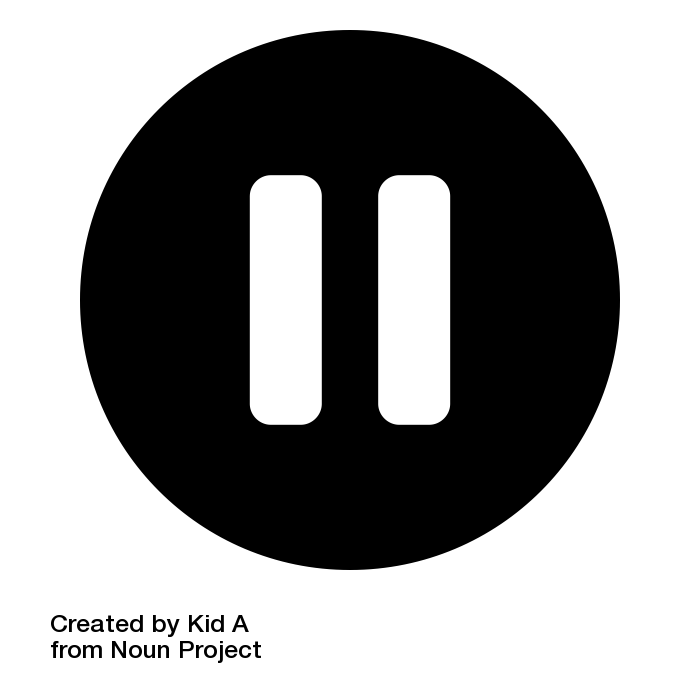 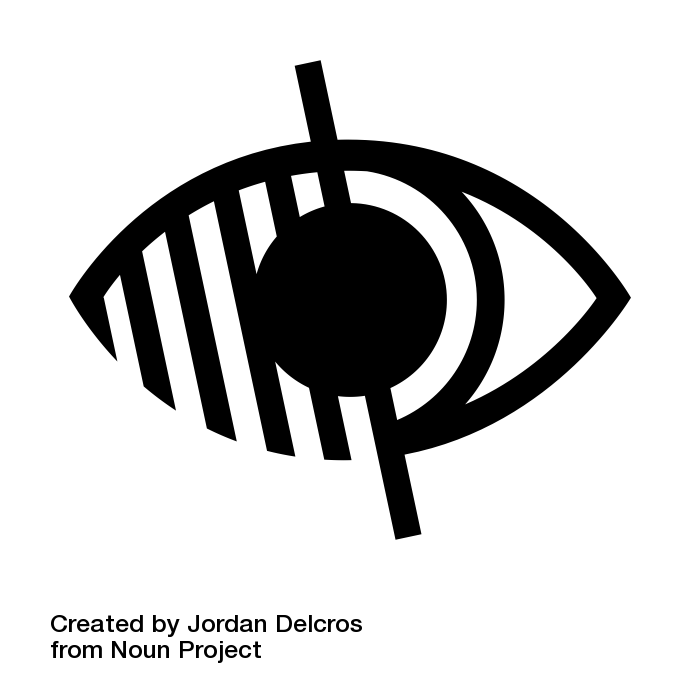 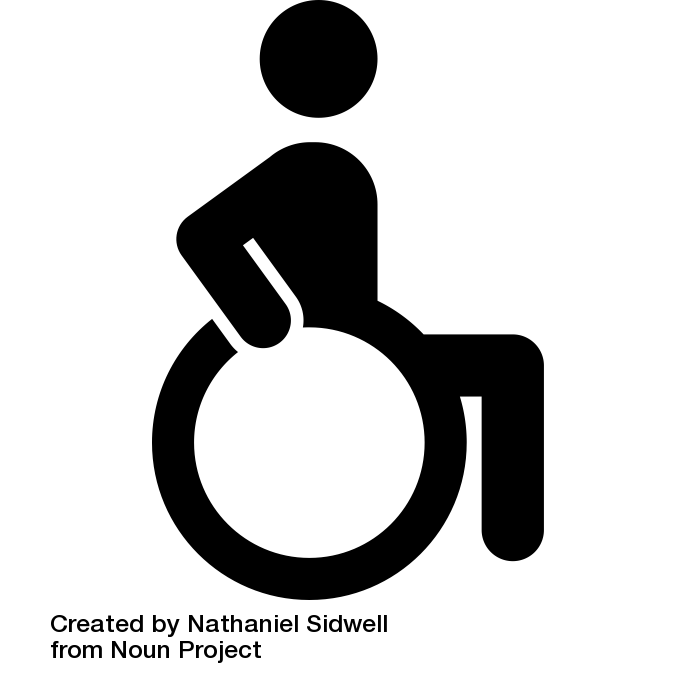 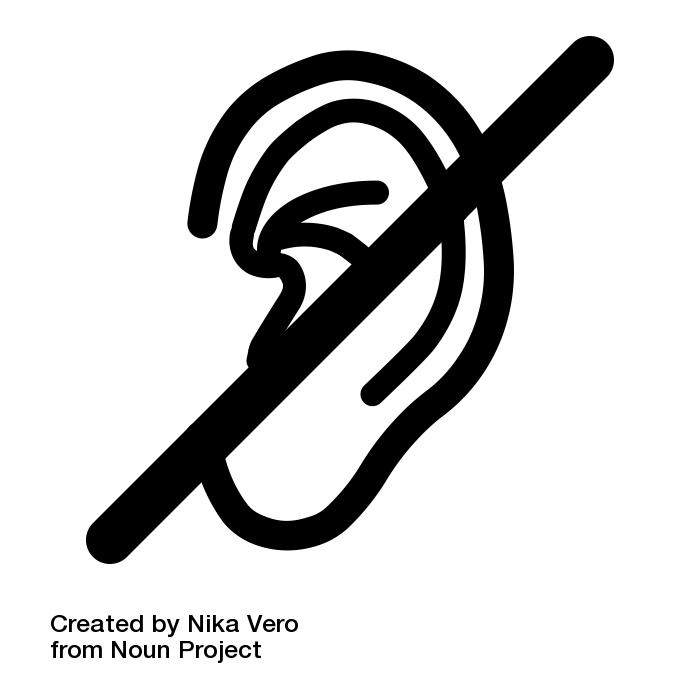 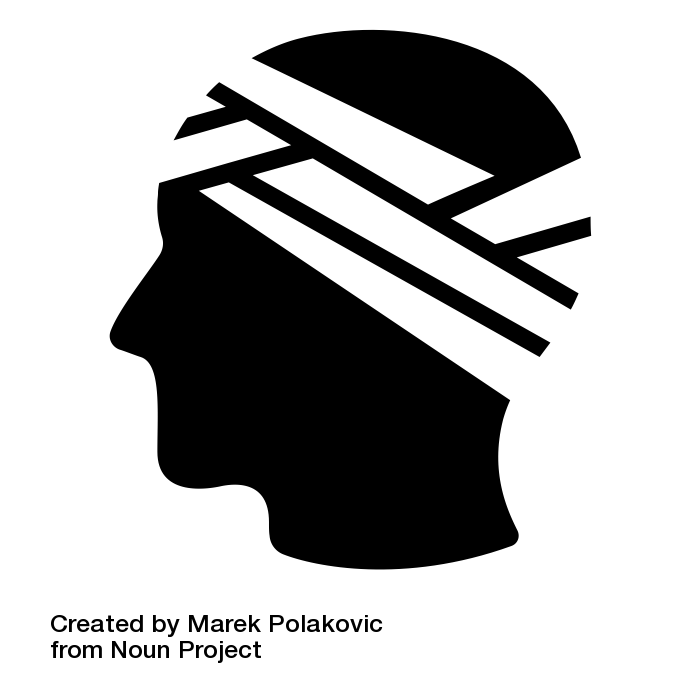 Blind and 
Low Vision
Temporary Disabilities
Physical / Mobility Impairments
Deaf and Hard of Hearing
Traumatic Brain Injuries
Quick Tips For Studying Abroad
Inform Catholic U Office of International Program staff that you are working with DSS if you intend to utilize your accommodations while abroad, so appropriate arrangements and reasonable accommodations can be made in advance.
Tip One
Support while Studying Abroad
Students who are already registered with Disability Support Services (DSS) and who have approved classroom, testing, housing, and/or dining accommodations at Catholic U. are also eligible to receive their accommodations and support from DSS while abroad.
Students should submit their Semester Requests (aka Letter Renewal) to receive their academic Letter of Accommodation before they leave.  Students should provide this letter to their Abroad Instructors.  The Office of International Programs also receives this information, to help facilitate services.
Support while Studying Abroad
Housing and/or Dining Accommodation determinations are shared with the Office of International Programs, who coordinate with DSS to establish accommodations for students attending the CUA Rome Campus.
Students at locations other than the CUA Rome Campus will have to fully register for accommodations and services directly with the host institution, similarly to when they registered with CUA’s Office of Disability Support Services.  It is important to start this process early.  Students can request via email to have DSS provide them with copies of their supportive documentation to help facilitate that registration process.
Quick Tips For Studying Abroad
Appreciate that other countries cultures and laws may provide disability access and opportunity in a different way.  Take time to learn about what national laws and ways accommodations are typically provided in your host country.  Be flexible and adaptable to different ways to accommodate you.  Aim to read/research, talk to other students who have traveled to your host country.
Tip Two
Special Consideration for Students with Mobility and Sensory Impairments
Student with these particular disability related needs should work with DSS, International Programs, and Abroad Faculty to ensure that programs and activities are accessible to them; this is particularly important when there are planned excursions or other travel that is associated with your Abroad experience.
The non-profit organization Mobility International (www.miusa.org) is an excellent resource for assistance in finding programs and overseas support services.
Quick Tips For Studying Abroad
Think about how you will answer questions and provide information about your disability in the language of your host country.  Look up and familiarize yourself with key vocabulary words, so that you are better able to convey your needs to individuals while navigating your abroad experience.
Tip Four
Special Consideration for Students and good Mental Health
Students should work with their Clinician at home to get ‘clearance’ for studying abroad.  Clinicians may also be able to provide insight regarding how students can receive support while abroad.
Perceptions of mental health and mental health support differ around the world; research the culture(s) you are visiting.
Learn about the Health Insurance Program and how to access services through International Programs.
Questions?

Contact DSS:	cua-dss@cua.edu
					202-319-5211 (phone)
202-319-5126 (fax)
					www.dss.catholic.edu
					Pryzbyla Center, Room 202